VIII. A Szentlélek Isten
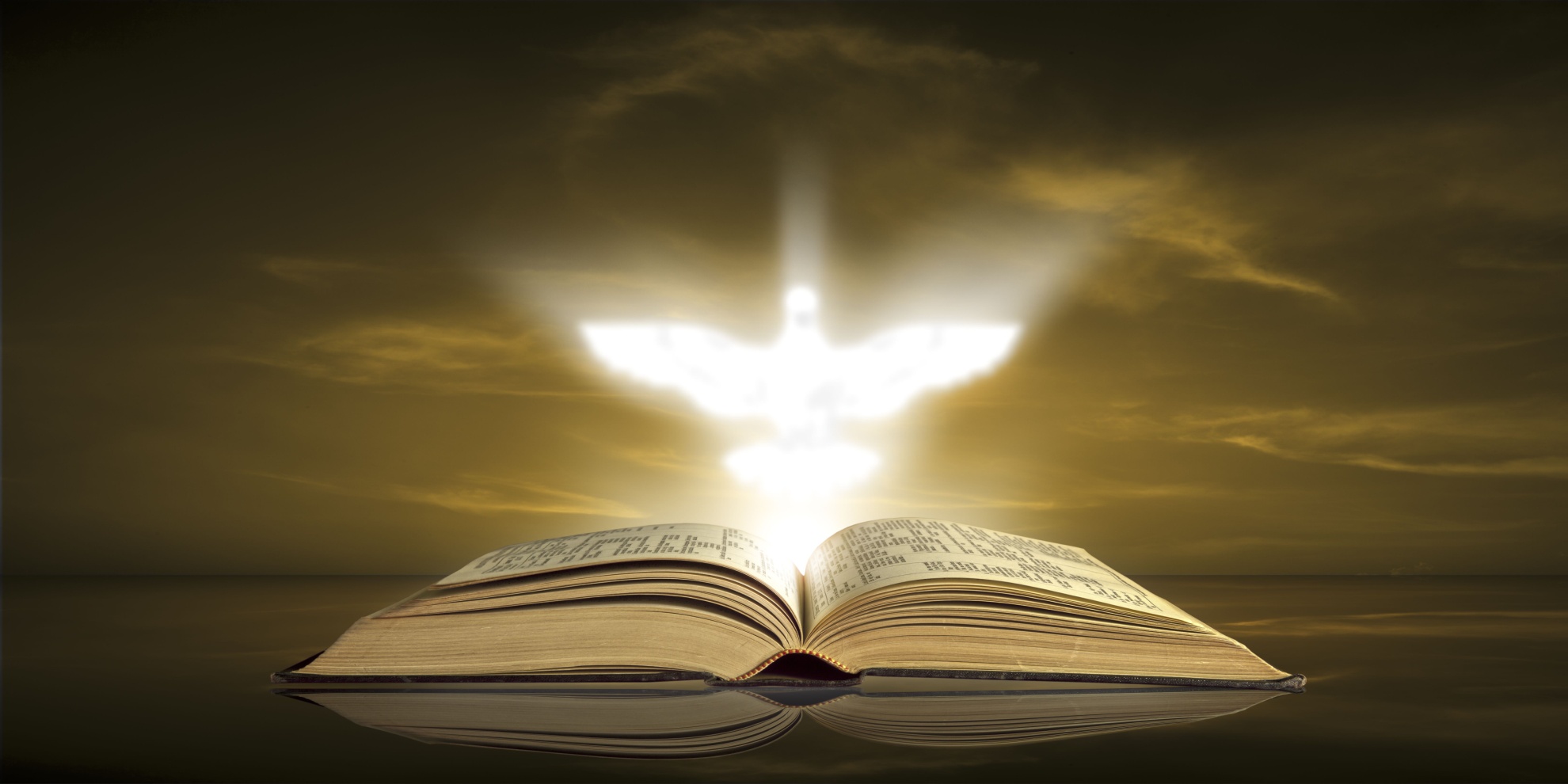 1. A Szentlélek munkája, és mit vallunk a Szentlélekről?
A Szentháromság harmadik személye a
Szentlélek Isten. 
Leginkább működésében, munkáiban
ismerhetjük fel a Szentlelket. 
A teremtéstől kezdve működik. 
Részt vesz a világ irányításában és fenntartásában.
Leginkább ott találkozunk Vele, ahol az Isten embereinek erőt, szavakat, hitet ad.
Pünkösd:
a Szentlélek kitöltetésének ünnepe 
a Pártfogó kiáradt az apostolokra
Péter a Szentlélek segítségével hirdetni kezdte a megváltás örömüzenetét
létrejött az első keresztyén gyülekezet
2
Apostoli Hitvallás
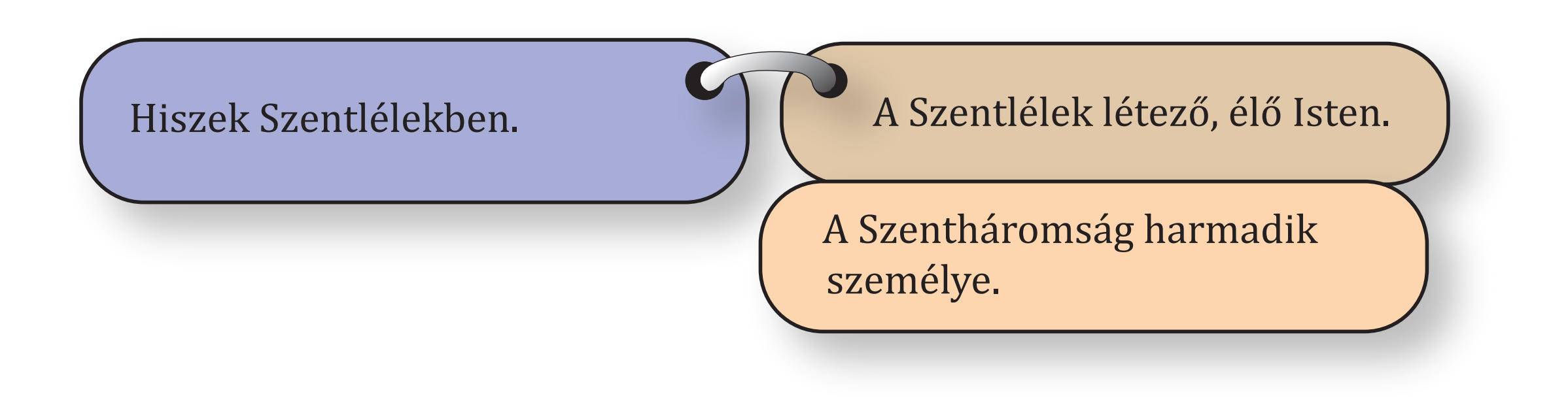 2. Mit tanít a Heidelbergi Káté a Szentlélekről?
HK 53. „Mit hiszel a Szentlélekről?
   	Hiszem először, hogy ő valóságos és örök Isten az Atyával és a Fiúval. Másodszor, hogy ő nekem is adatott, engem igaz hit által Krisztusnak és Krisztus minden jótéteményeinek részesévé tesz, vigasztal, és velem marad örökké.”
Mit jelent ez?
Isten ma is munkálkodik a világ életében, így a mi életünkben is minden pillanatban jelen van. 
A teremtő Atya és a megváltó Fiú munkája úgy hat az életünkre, úgy lesz nyilvánvaló, hogy a Szentlélek Isten nyilvánvalóvá teszi azt.
A feltámadt Krisztus ígérte a mennybemenetel előtt a Pártfogó, a „vigasztaló” eljövetelét övéinek (Jn 14).
A hit ajándéka, a sákramentumok valósága is Neki köszönhetően az, ami. 
A Szentlélek munkálkodik az életünkben, éppen ezért személyesnek is nevezhetjük ezt a csodálatos cselekvést.
3. A Szentlélek munkája a mindennapokban
Hit által fogadjuk el Isten ajándékait, ebben a Szentlélek ad erőt, Ő világosít fel.
a.
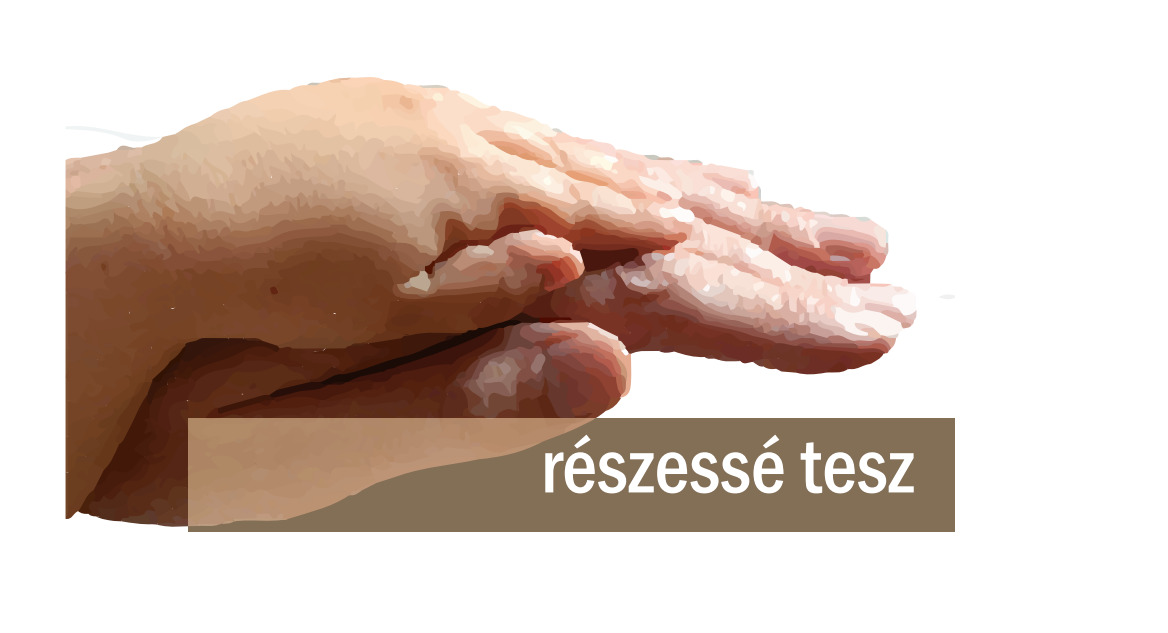 3
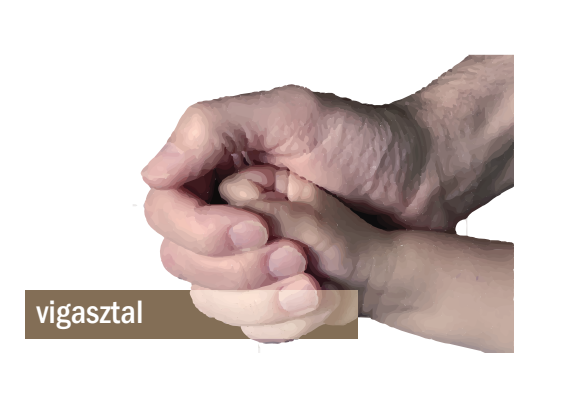 Vigasztal nehézségben, szomorúságban, betegségben, gyászban.
Bátorságot ad a bizonyságtételre.
2.
b.
Rávezet a teljes igazságra. Segít megértenünk Isten akaratát és az Ő igazságát. 
A Szentlélek az Egyház élő emlékezete. Emlékezetünkben állandóan feleleveníti Jézus tanítását. 
Ha a gonosz vádol bennünket, akkor „védőügyvédként” támogat. 
Felismerteti velünk a bűnt.
Segít megérteni Isten Igéjét és üzenetét. 
A Szentlélek jelenléte meggyőzi a keresztyén embert arról, hogy a világgal szemben Jézusnak van igaza.
4
5
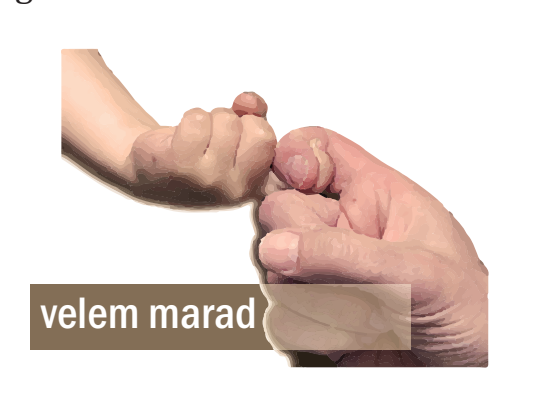 minden nap a hívő emberrel és a hívők közösségével van
c.
A Szentlélek bibliai jelképei
Galamb
Víz
Szél
Tűz
6
Képek forrásai:
1. biblia,galamb_shutterstock_213056527
2. sok kéz az ég felé_shutterstock_144639305
3. Dogmatika alapmodul 66. o.
4. Dogmatika alapmodul 67. o. 
5. Dogmatika alapmodul 67. o.
6. galamb_shutterstock_92429674